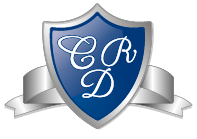 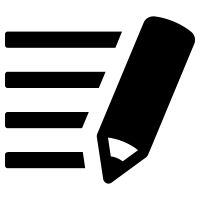 Unidad 1 – Clase 18El Mundo de los números
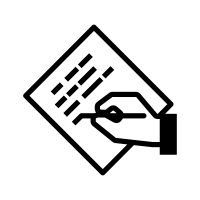 OBJETIVO :DE LA CLASE
OA 3 : Comprender la adición de números de 0 a 20
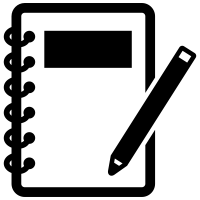 Matemáticas • 1ro Básico
Profesora Carolina Díaz 
Martes 01 de junio del 2021
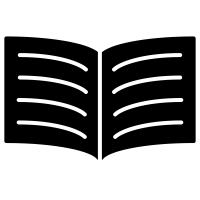 Normas de grupo
EXPECTATIVAS DE NUESTRA CLASE
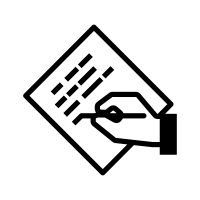 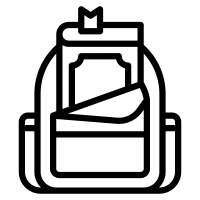 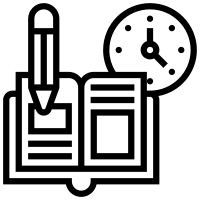 Trae tus materiales
Toma apuntes
Resuelve las tareas a tiempo
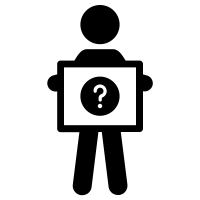 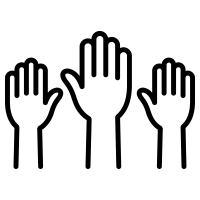 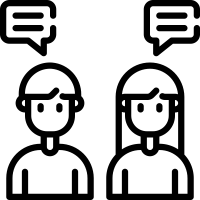 Plantea tus dudas
Comparte lo aprendido
¡Participa!
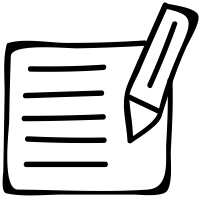 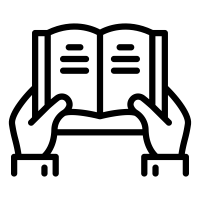 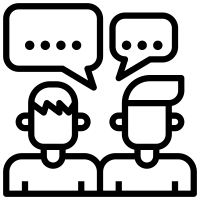 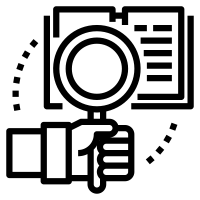 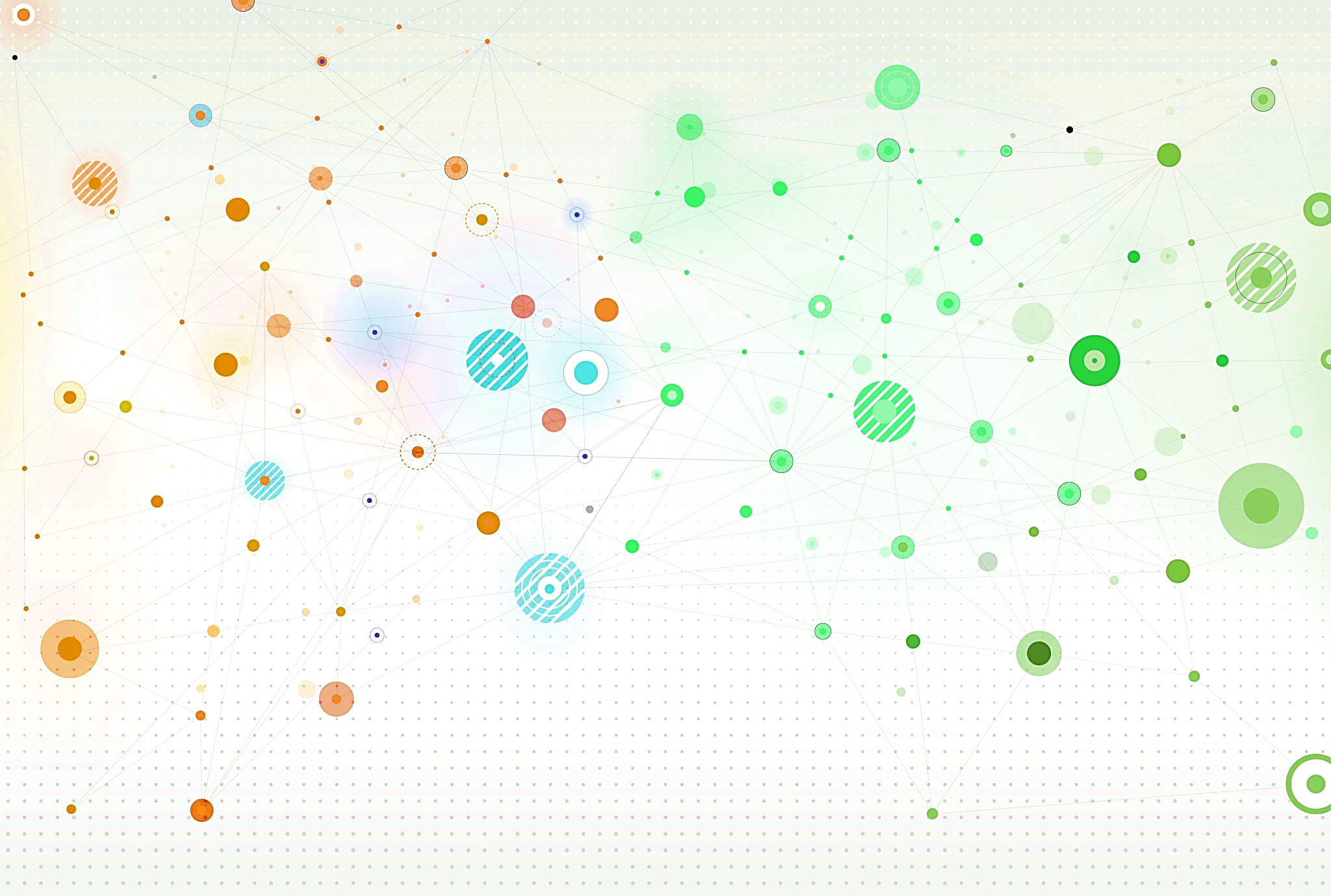 Conocimiento nuevo
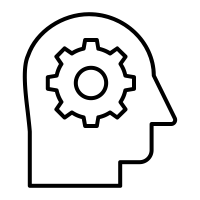 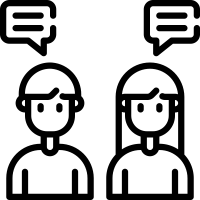 Comparte tu conocimiento
¿Qué es sumar?
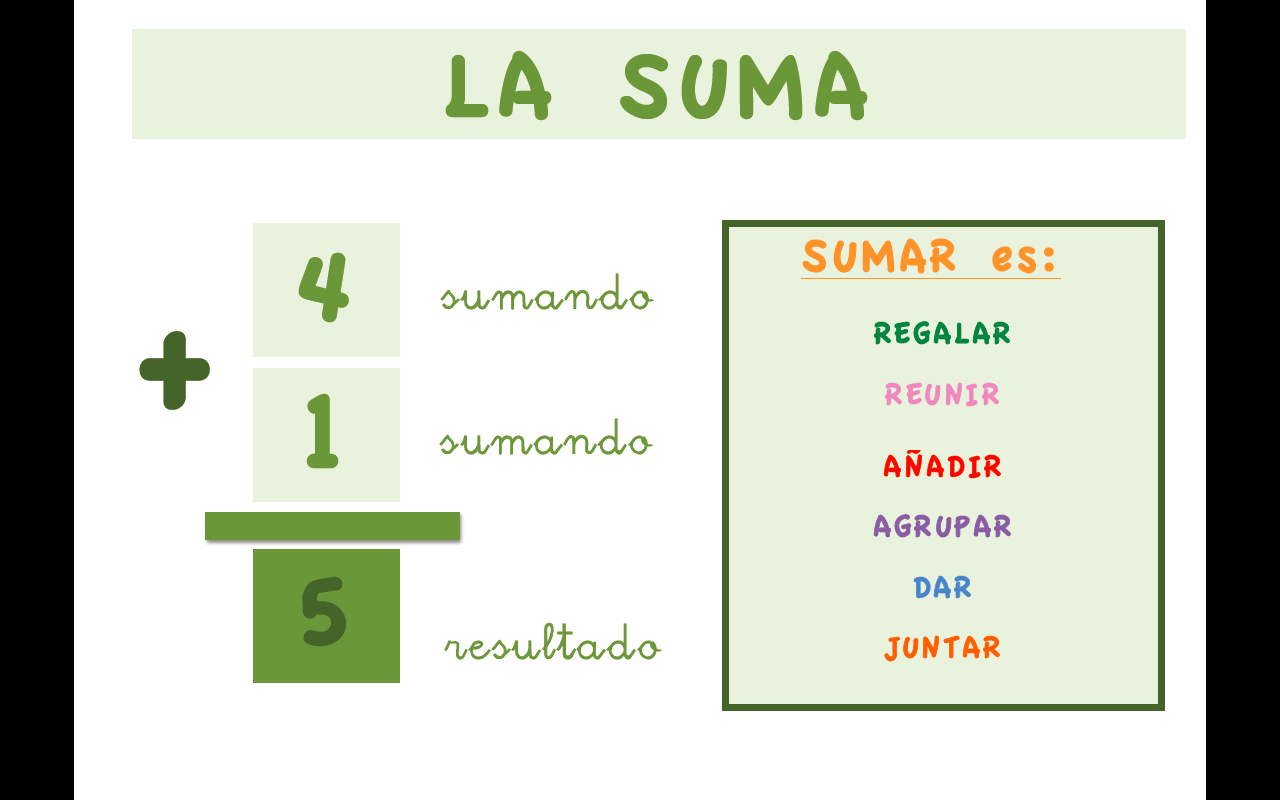 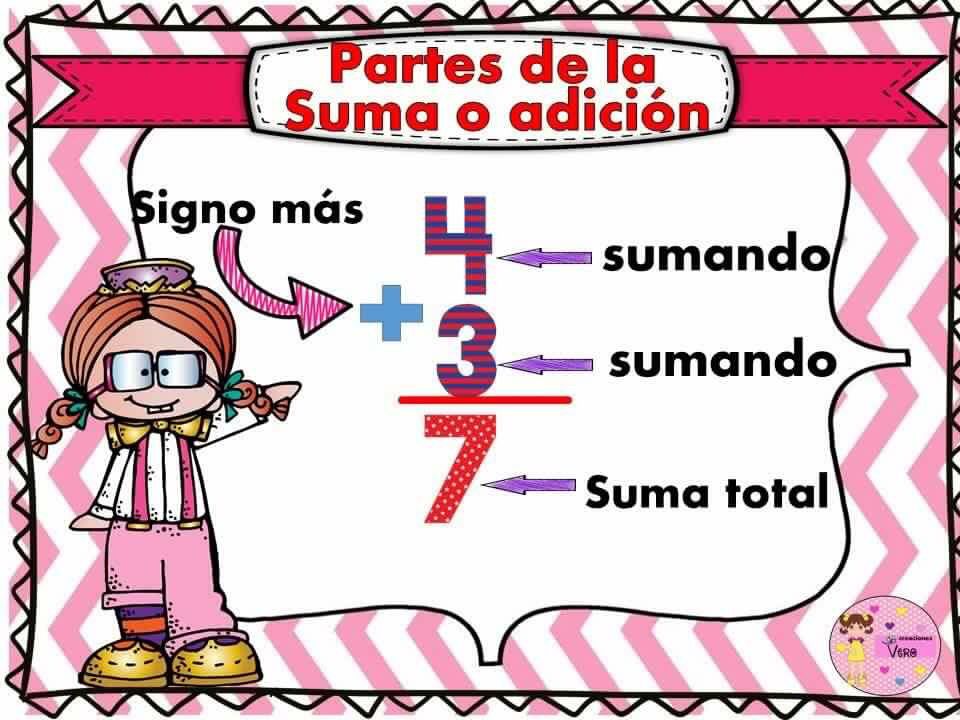 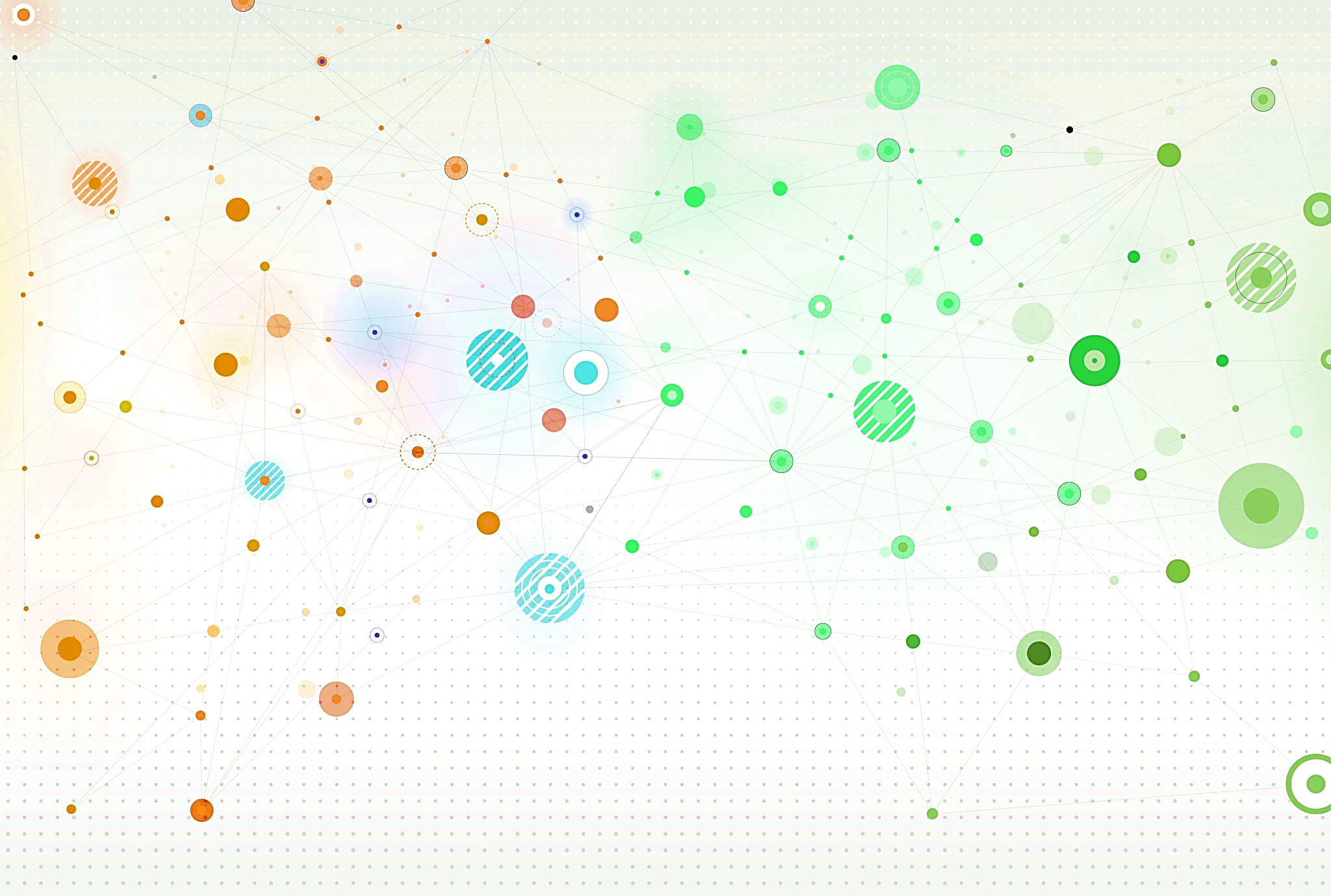 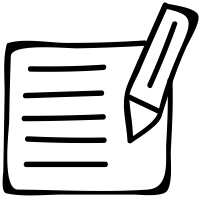 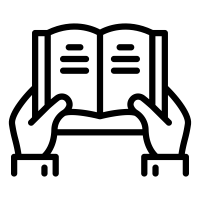 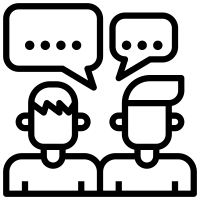 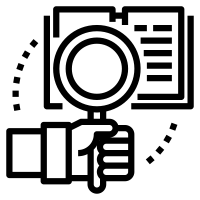 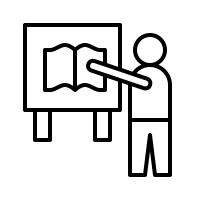 Practiquemos juntos
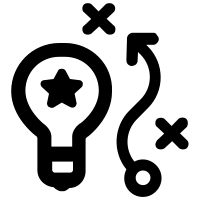 Practiquemos juntos.
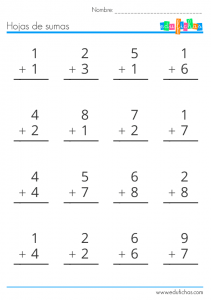 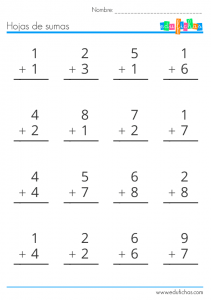 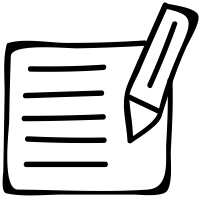 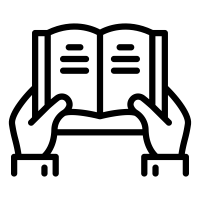 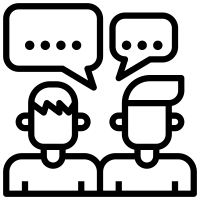 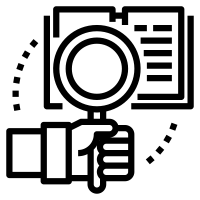 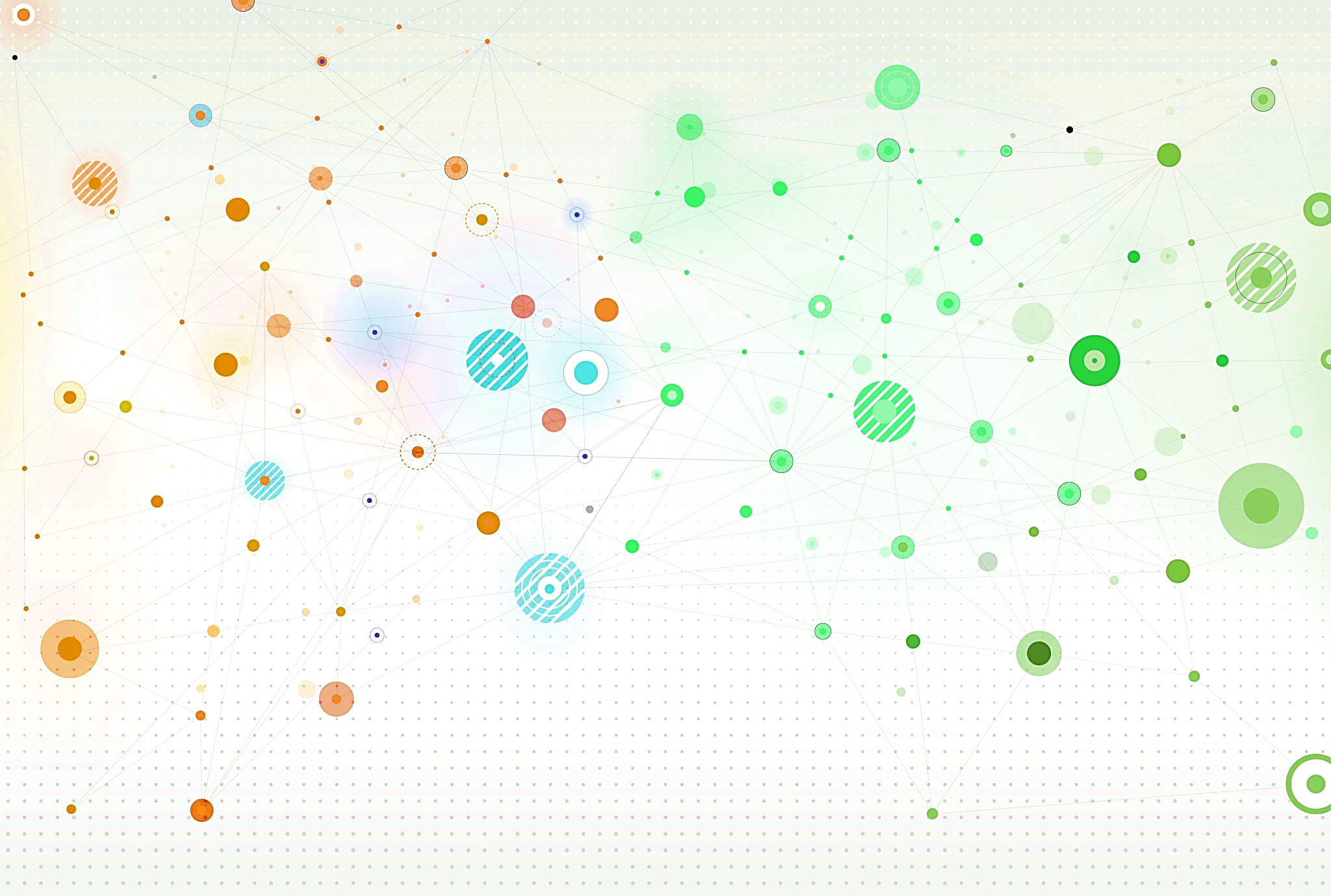 Actividad independiente
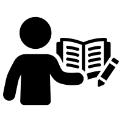 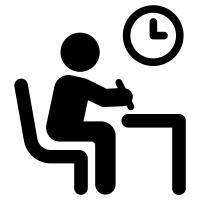 Trabajo independiente
Resuelve en tu cuaderno los siguientes ejercicios y luego comparte los resultados con tus compañeros
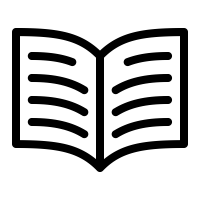 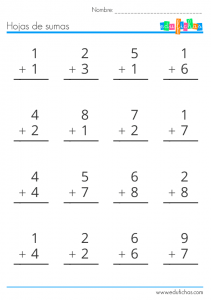 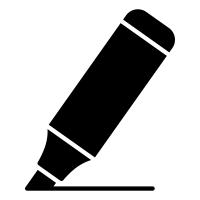 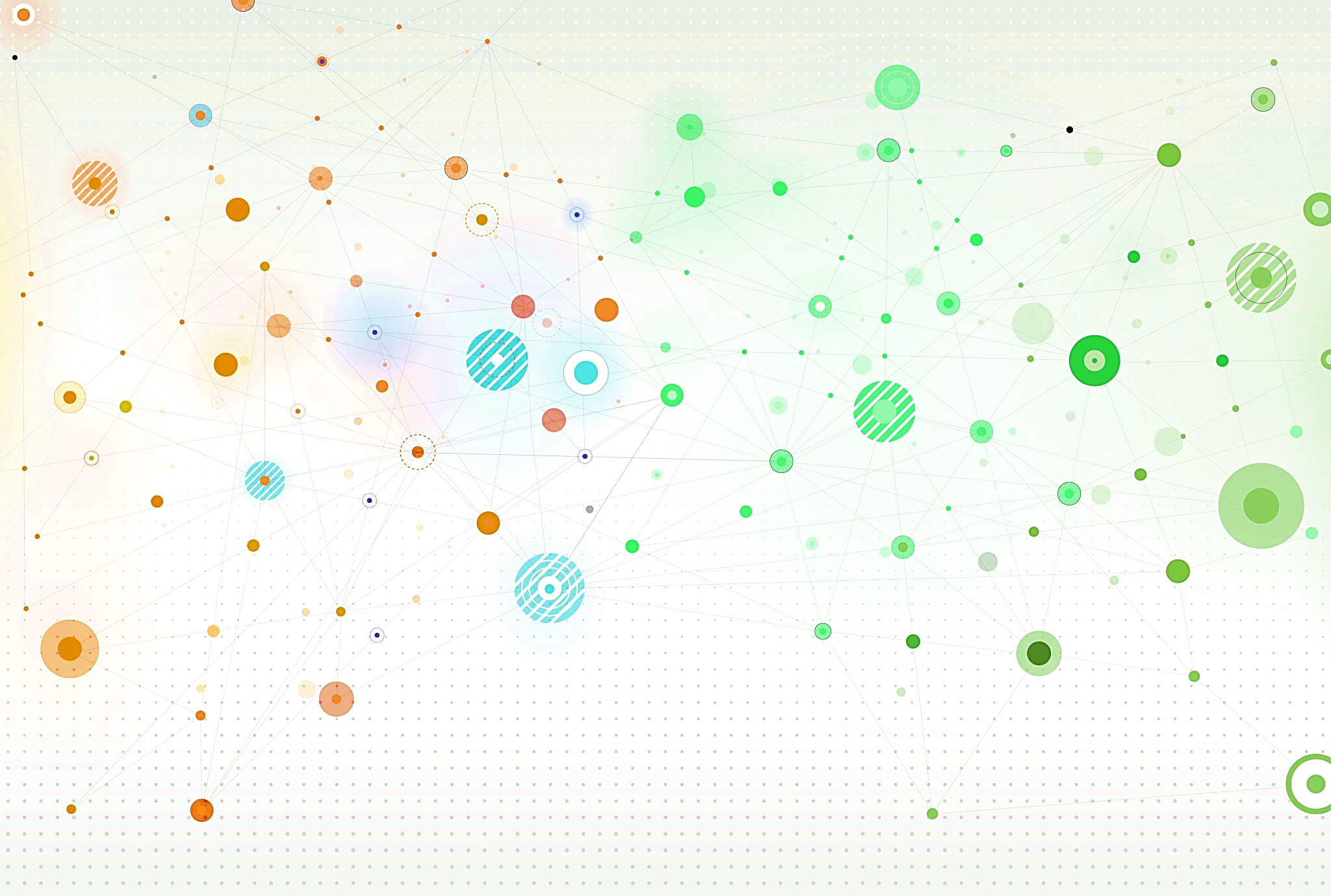 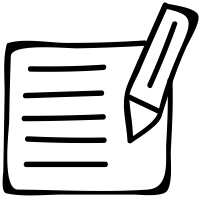 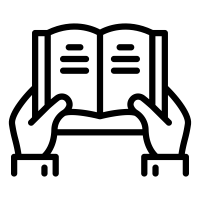 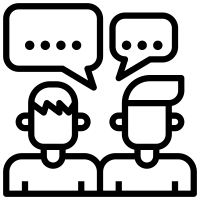 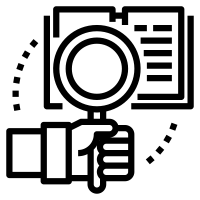 Reflexión Final
¿Cómo definirías la acción de sumar 
¿Por qué es importante  Sumar?